Inventa un solo enunciado para que puedas resolver las dos preguntas siguientes, atendiendo a las condiciones que se indican.
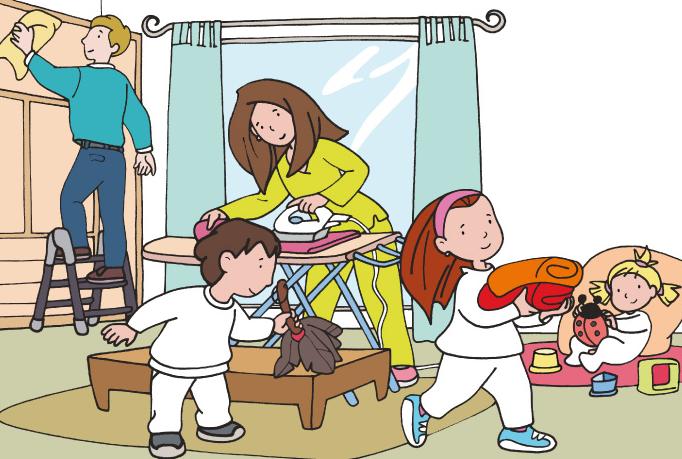 (2x2)+(0,5x2) = 5 h
5x7=35
¿Cuánto tiempo dedica la familia Robles a las tareas domésticas?
Dedica 35 horas a la semana a las tareas domésticas. 
¿Cuántas horas diarias dedicaría una sola persona?
6 horas diarias
Inventa un solo enunciado para que puedas resolver las dos preguntas siguientes, atendiendo a las condiciones que se indican.
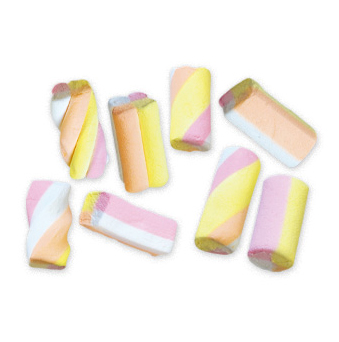 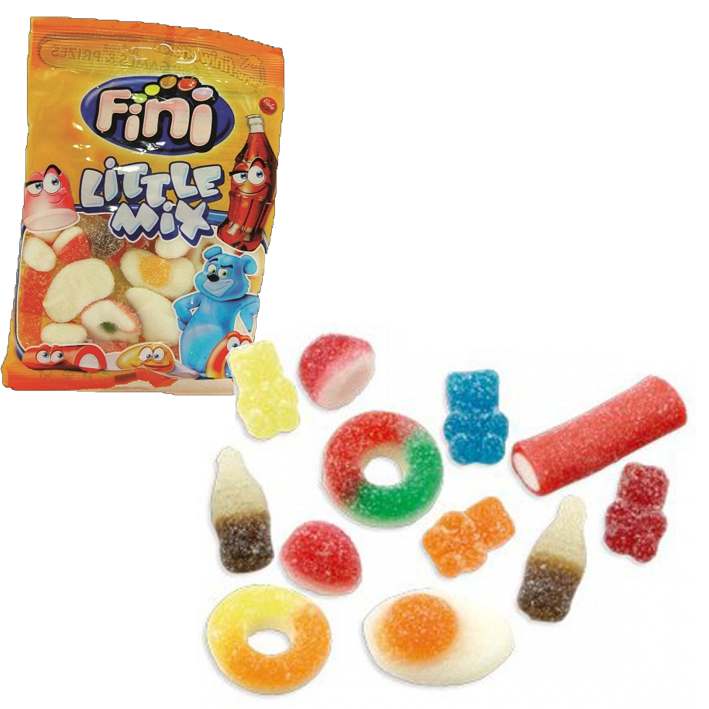 168 	2
84 	2
42 	2
21 	3
7 	7
1
2
 	2
 	3
 	11
 	11
1
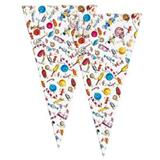 ¿Cuántas bolsas de gominolas y de nubes harán? 
33 bolsas de gominolas y 14 bolsas de nubes
¿Cuánto recaudarán  por la venta de las bolsas de golosinas? 
Recaudarán 60,3 € para la ONG